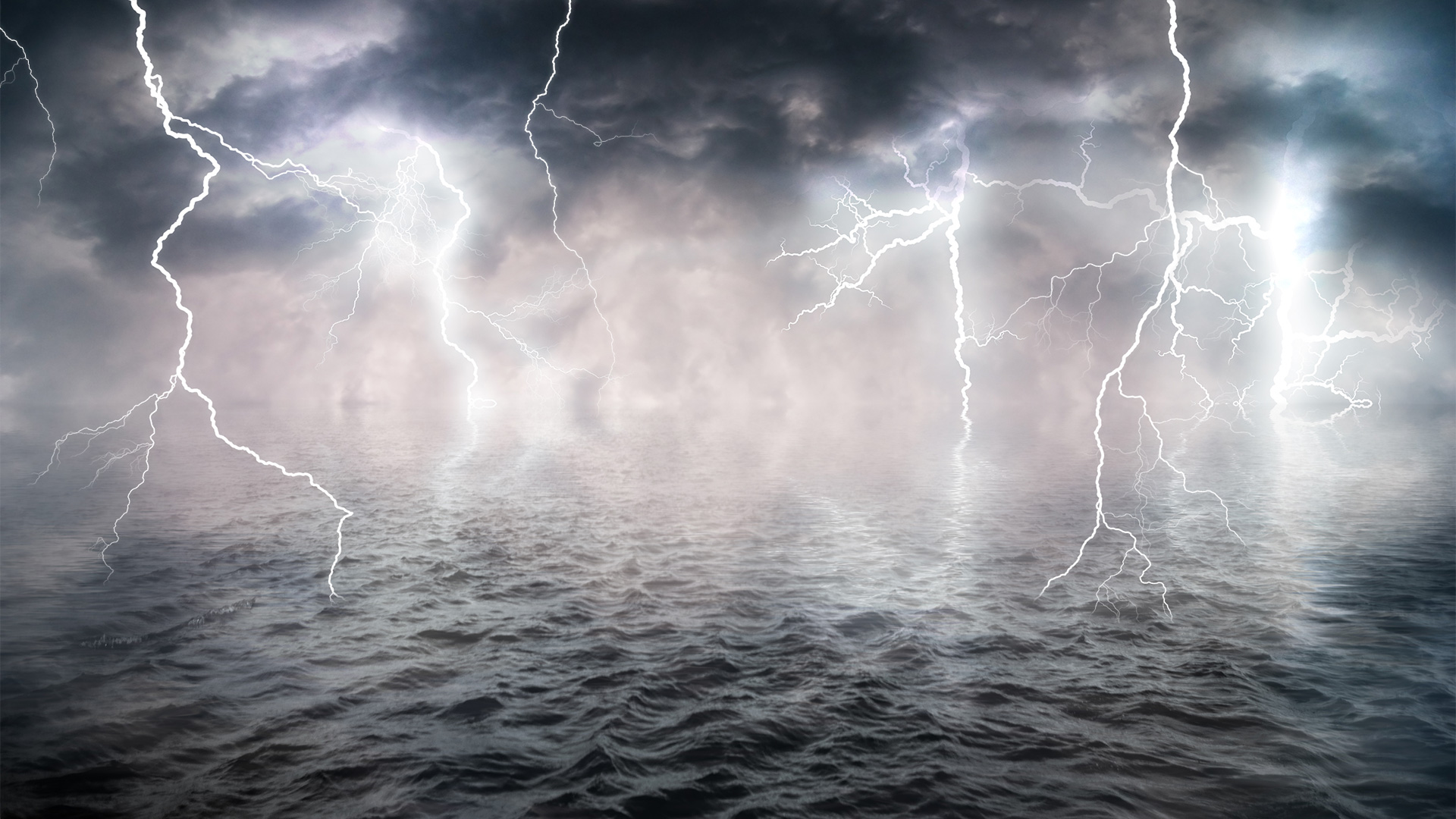 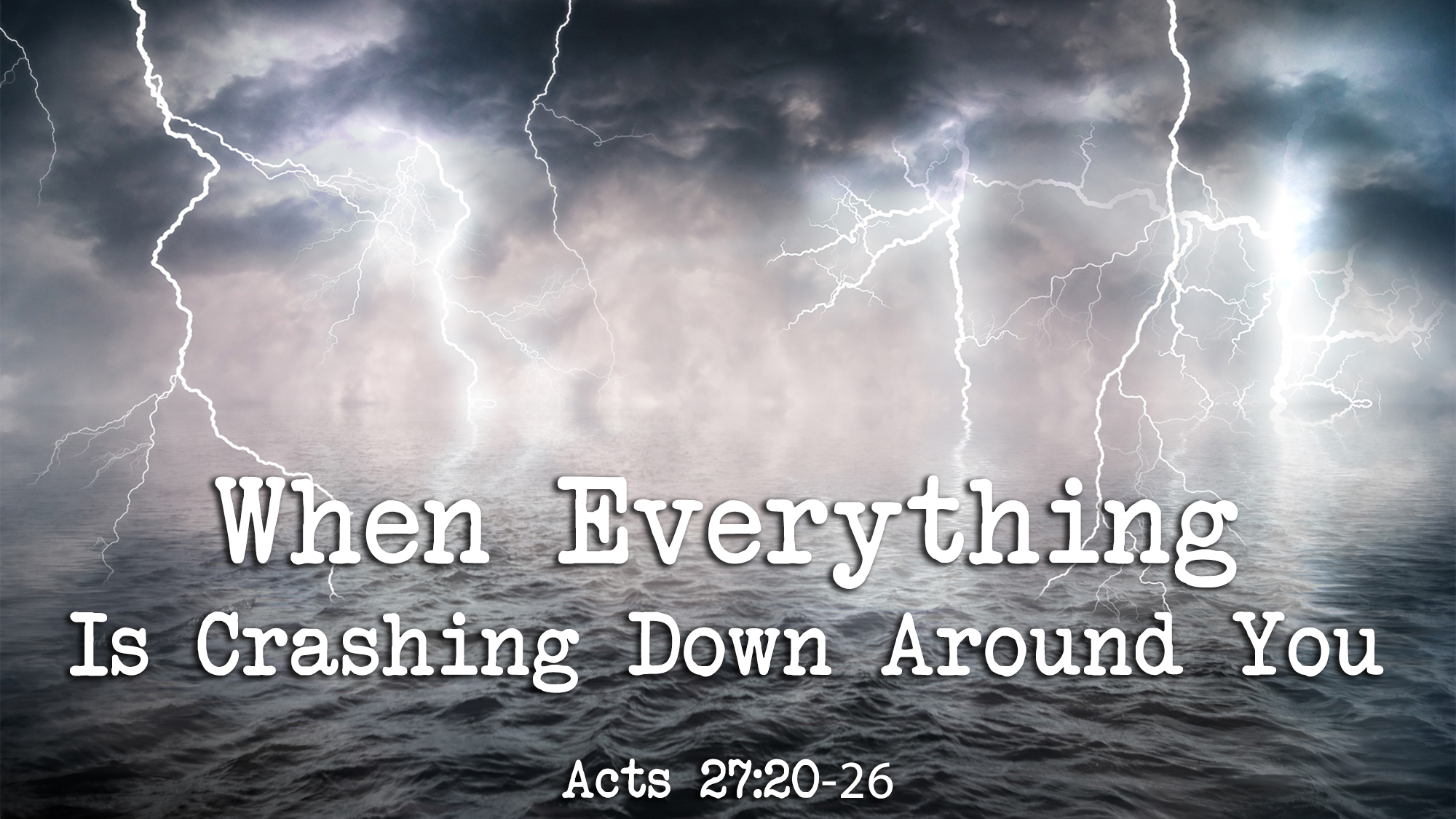 I know that “it will be EXACTLY as I have been told”
I have an abiding trust and confidence in His word and His promises (Psa. 119:42)
I have absolutely NO reason to stop believing (Heb. 13:5; Rom. 8:28; 1 Cor. 10:13)
I am not ashamed to say that I am His (2 Tim. 1:12)
I am not my own – I have been bought and He owns me (1 Cor. 6:19-20)
I find my refuge in Him, no matter what else happens or what others do (Deut. 33:26-27; Psa. 57:1)
I do not make my relationship with my God merely about “what I receive”
Even when circumstances are not ideal, I am intent on serving Him (Josh. 24:15)
I live to serve Him by serving others (Matt. 25:40)
I know that God hears and answers my prayers (1 John 5:14-15)
I know that God graciously gives me all things (Rom. 8:32)
Even in the midst of troubles, I look for and see God’s blessings (Psa. 34:7-19)
I do not allow life’s difficulties to hinder my praise of God (Psa. 42:1-5; 109:25-30)
I still have extraordinary reasons to give thanks to Him (Psa. 103:1-22; 2 Cor. 9:10-11; Eph. 5:20)
I know I can still have a positive influence on others around me (Acts 27:36; 1 Pet. 2:12)
You must believe that Jesus is God’s Son – John 1:12
You must repent of your sins and turn to God – Acts 2:38
You must confess your faith in Jesus Christ – Romans 10:9
You must be baptized for the forgiveness of sins – Acts 2:38
Then, God will forgive you of your sins – Acts 22:16
Then, God will add you to His church – Acts 2:47
Then, God will enroll you in heaven – Hebrews 12:23
Then, you will belong to God – Matthew 28:19
You must follow Him faithfully – Revelation 2:10